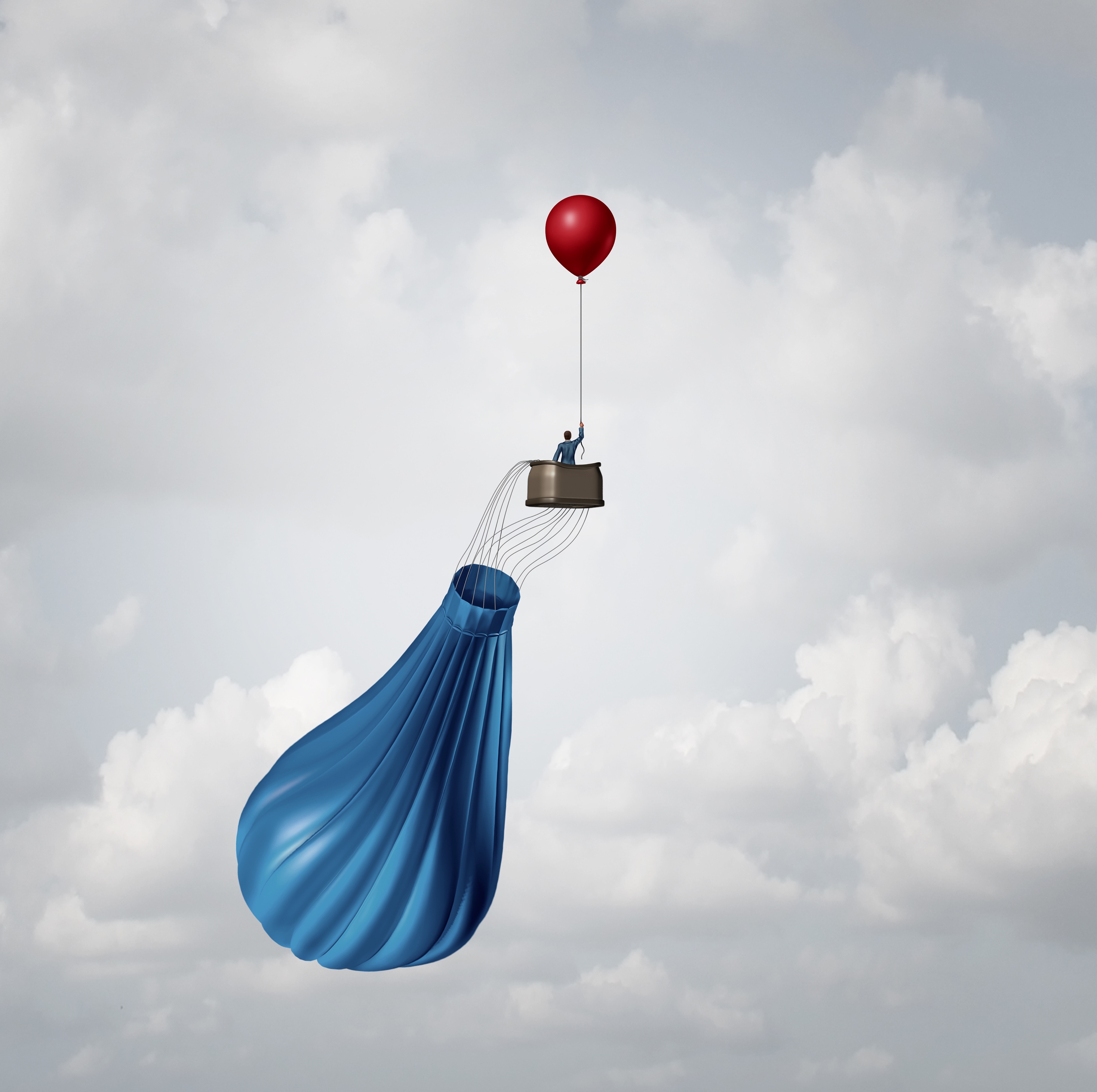 Our Duty of Care 
in a Crisis
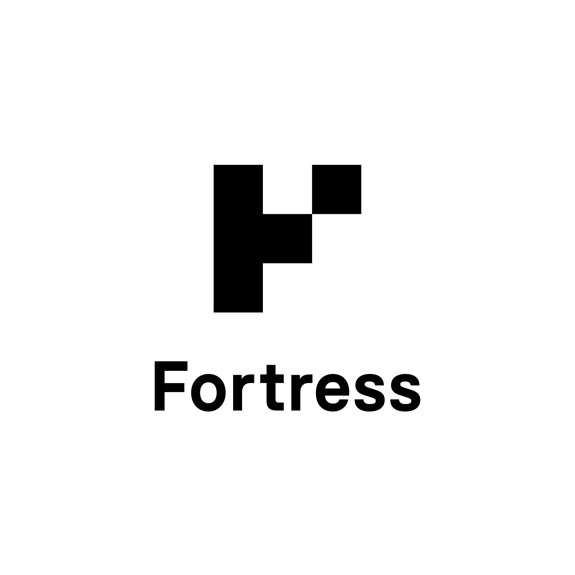 Agenda
House Keeping
The Fortress Team
Mobile phones
Recording
Resources Section of Fortress Website
Fire exits
Wash rooms
ISO22330
Not an ISO Standard – a Technical Specification
Amplifies content of BC Guidance Standard ISO 22313
ISO22301 and ISO22313 currently under review within Working Group 2 of ISO 292 (the UK has the lead on this work)
Fortress 2016 Market Consultation
Duty of Care – psychological and physical
Staff Management
Communication
Contingency Sites/Recovery Centres
Take care of your people and they will take care of you.
ISO22330 – Wrap Up
Duty of Care – psychological and physical
Staff Management
Communication
Contingency Sites/Recovery Centres
Fortress Sentinel
Fortress Recovery Centres (London, Frankfurt)
Fortress Sentinel – Crisis Communication Solution
Next Event – January  10th – Reducing the Risks of Office and Datacentre Moves

Take care of your people and they will take care of you.
Contact Us
Andrew Lawton
Founder and CEO
E: 	andrew.lawton@fortressas.com
M: 	07786 023031
W: 	www.fortressas.com

General contact:
P: 	0203 858 0099
E: 	info@fortressas.com